Урок литературного чтения  1 класс
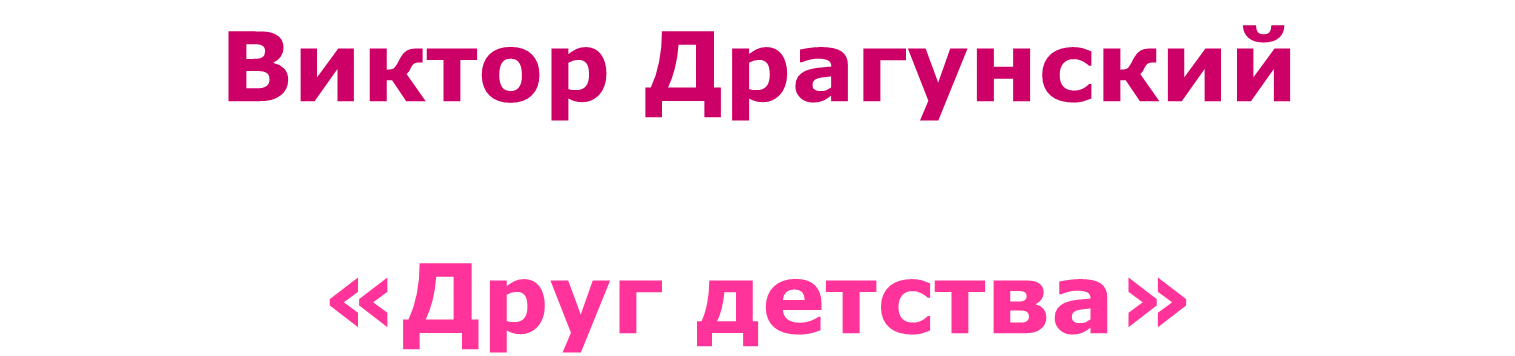 Лебедева Валентина Ильинична
учитель  начальных классов, ГБОУ СОШ № 139
Санкт-Петербург
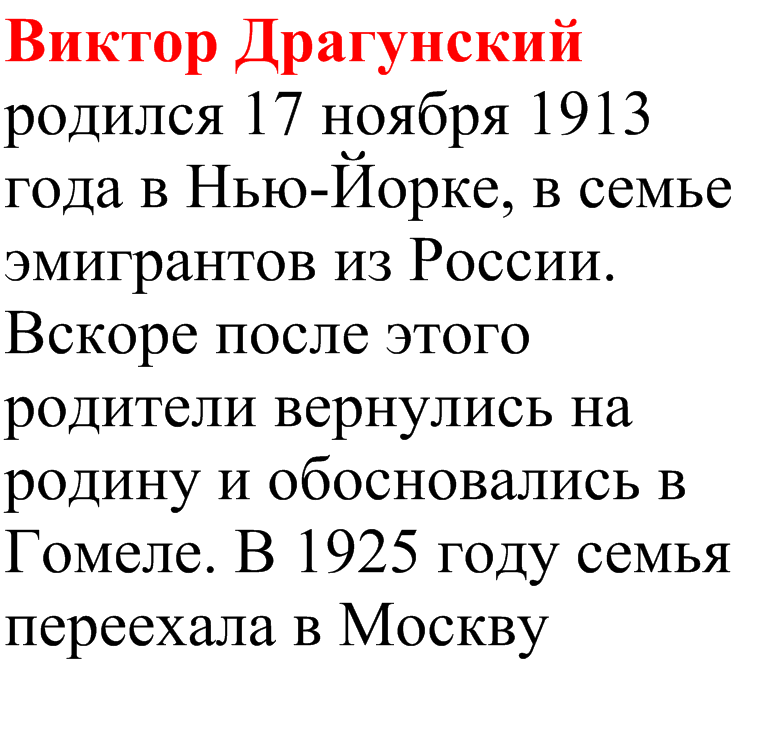 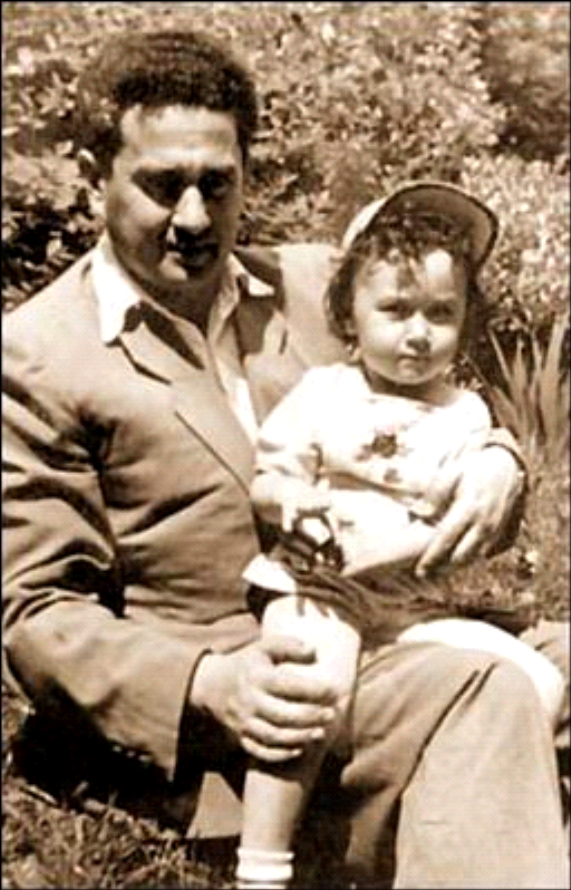 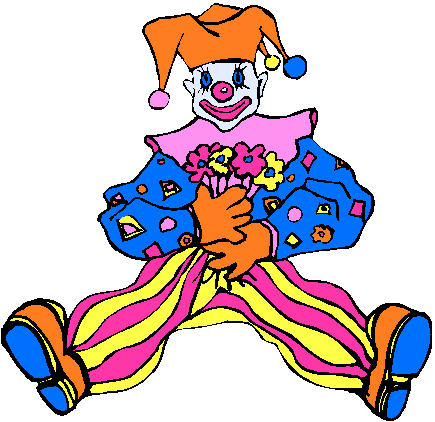 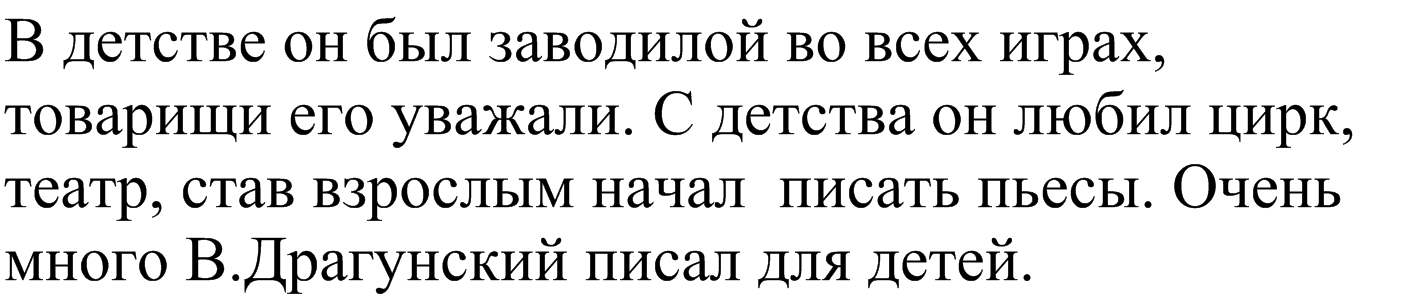 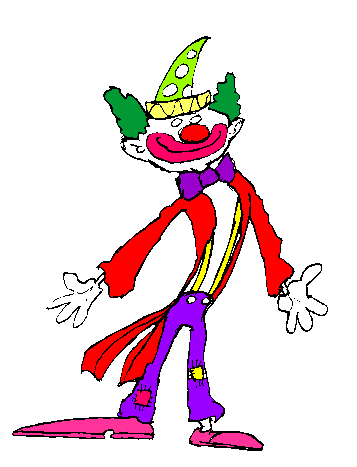 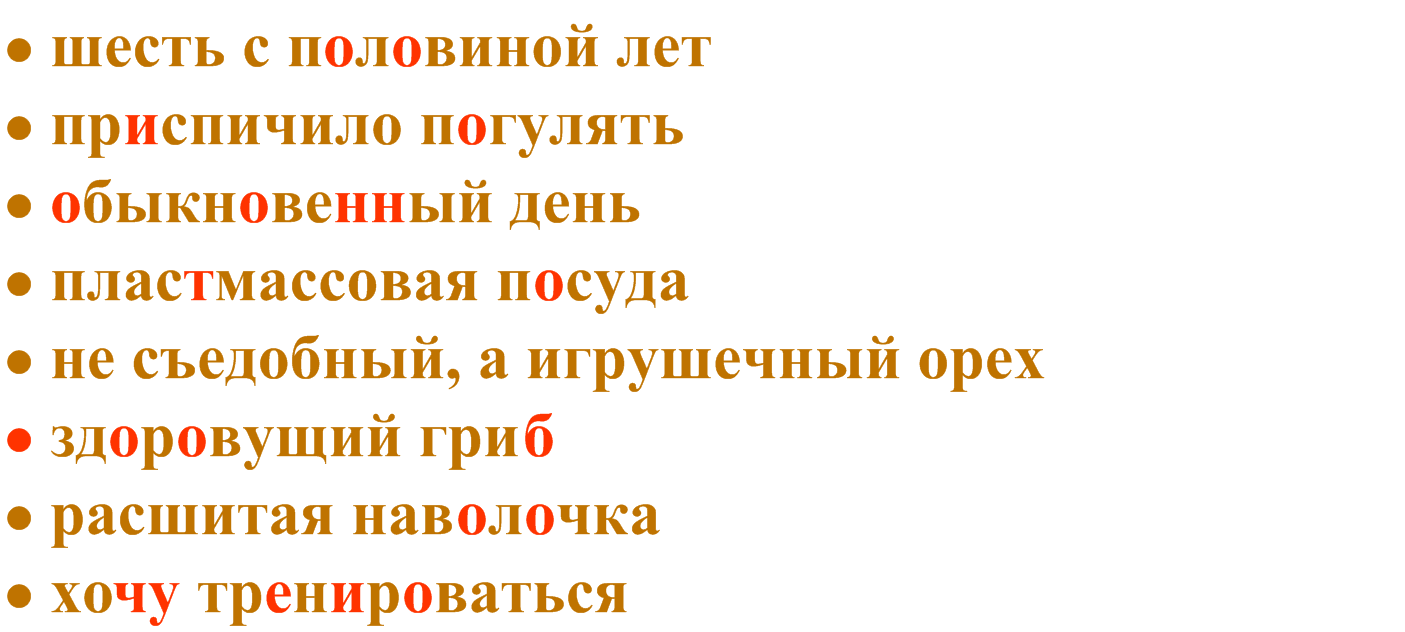 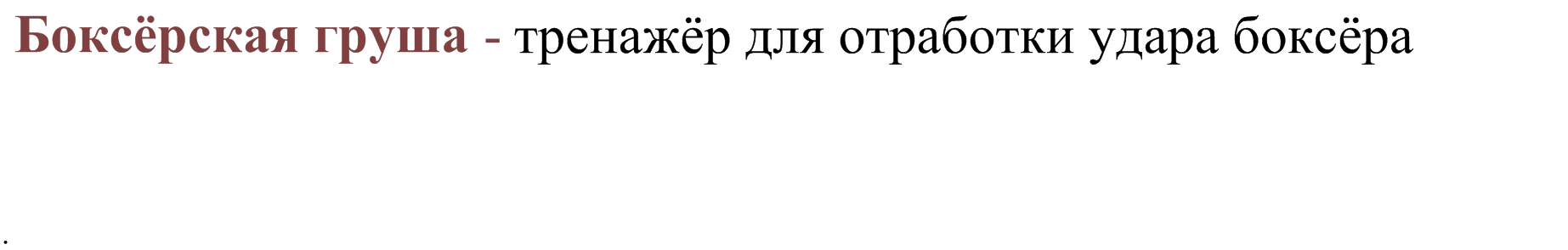 Не буду боксёром.
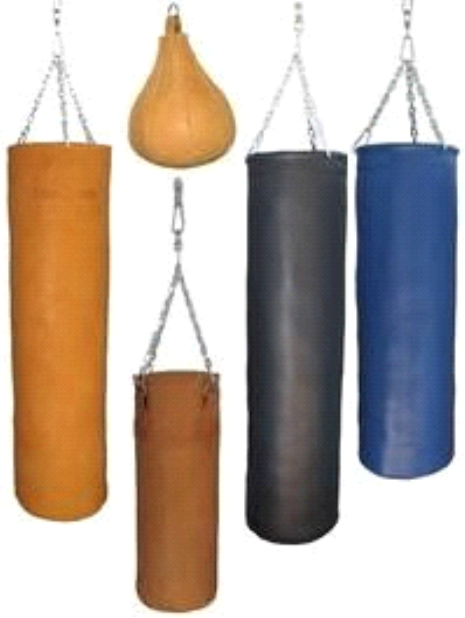 Плюшевый мишка.
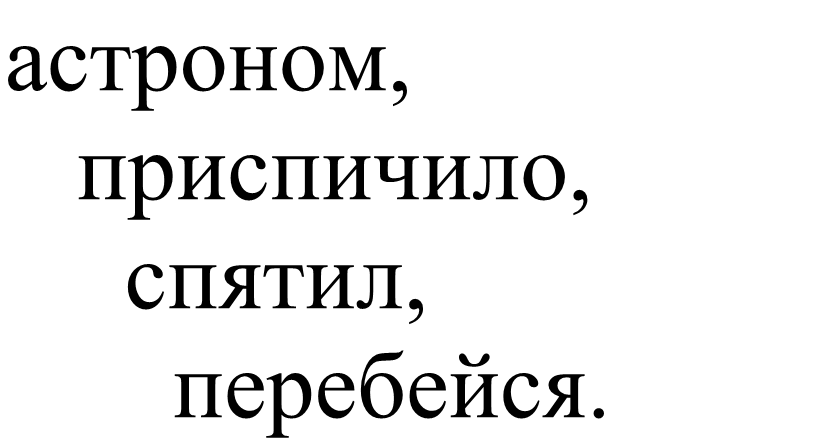 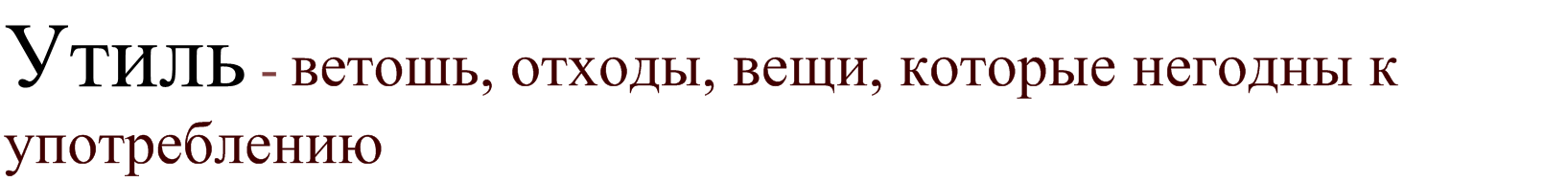 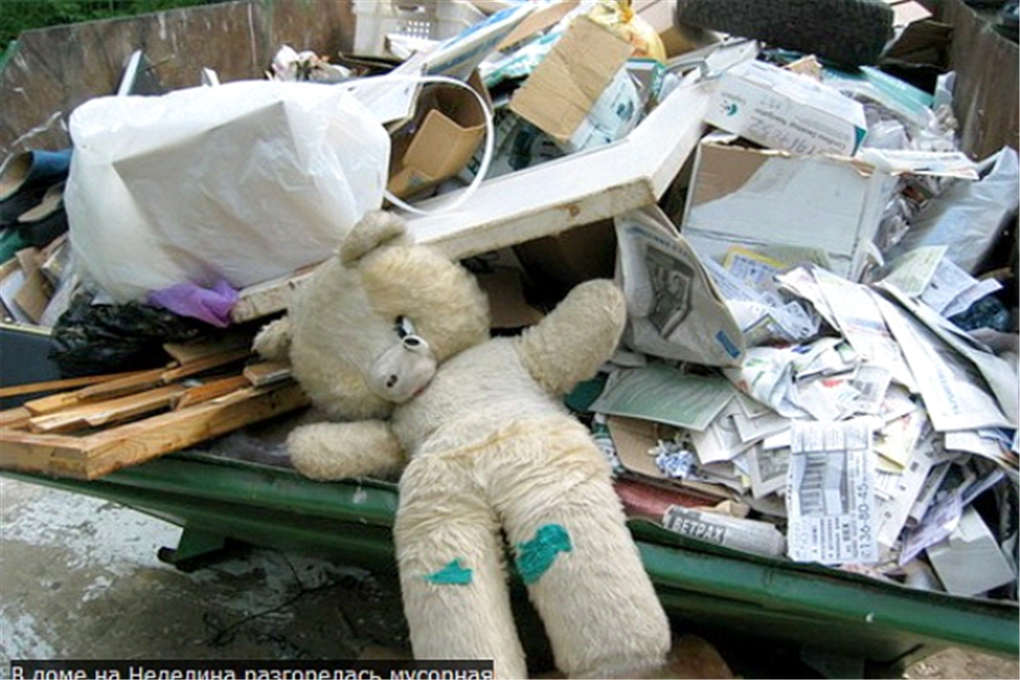 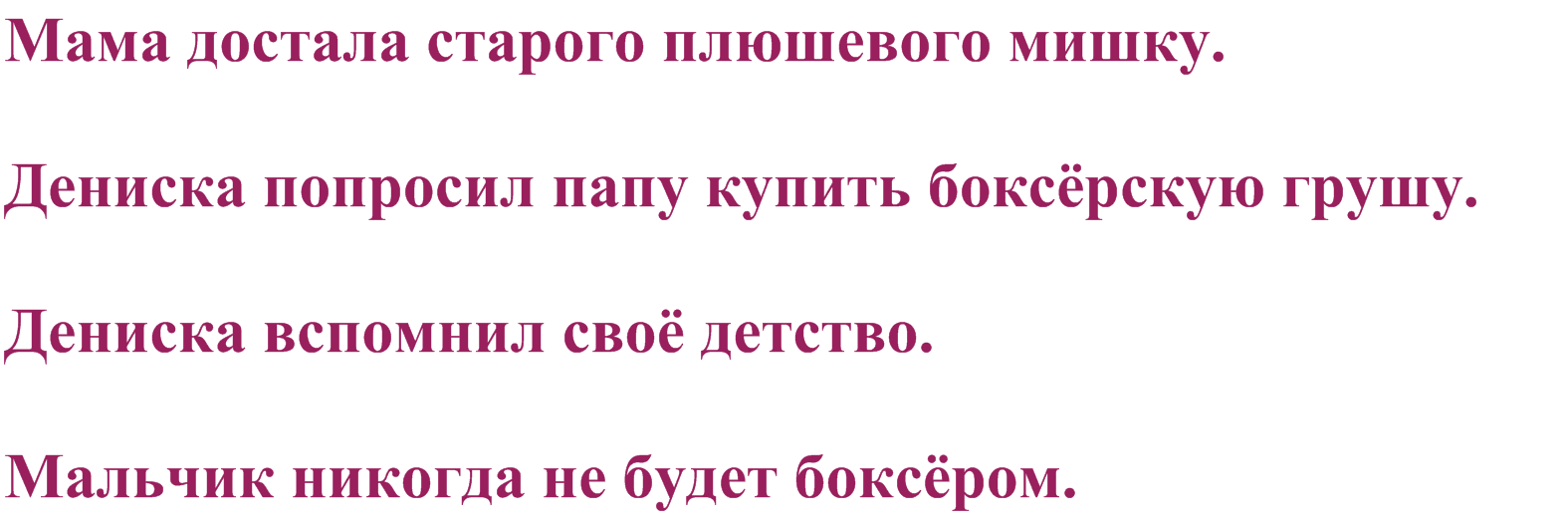 Литературное чтение, 1 класс, Школа 2100, УМК Р. Т. Бунеев, Е. В. Бунеева. ...
http://go.mail.ru